Access Control ListsJohn Mowry
[Speaker Notes: Cisco Networking Academy program
Routing & Switching
Chapter 9: Access Control Lists]
Purpose of ACLsWhat is an ACL?
[Speaker Notes: 9.1.1.1 What is an ACL?]
Purpose of ACLsA TCP Conversation
[Speaker Notes: 9.1.1.2 A TCP Conversation]
Purpose of ACLsACL Operation
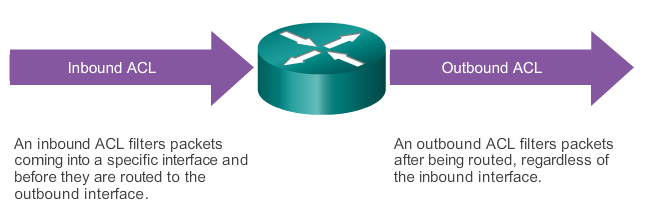 The last statement of an ACL is always an implicit deny. This statement is automatically inserted at the end of each ACL even though it is not physically present. The implicit deny blocks all traffic. Because of this implicit deny, an ACL that does not have at least one permit statement will block all traffic.
[Speaker Notes: 9.1.1.5 ACL Operation]
Standard versus Extended IPv4 ACLsTypes of Cisco IPv4 ACLs
Standard ACLs



Extended ACLs
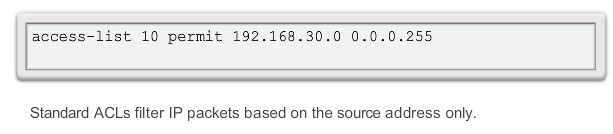 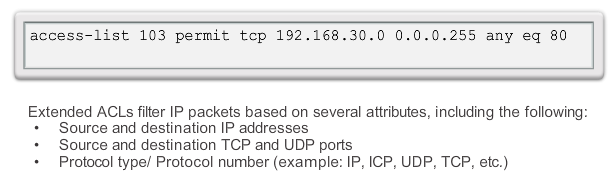 [Speaker Notes: 9.1.2.1 Types of Cisco IPv4 ACLs]
Wildcard Masks in ACLsIntroducing ACL Wildcard Masking
Wildcard masks and subnet masks differ in the way they match binary 1s and 0s. Wildcard masks use the following rules to match binary 1s and 0s:
Wildcard mask bit 0 - Match the corresponding bit value in the address.
Wildcard mask bit 1 - Ignore the corresponding bit value in the address.
[Speaker Notes: 9.1.3.1 Introducing ACL Wildcard Masking]
Wildcard Masks in ACLsWildcard Mask Examples: Match Ranges
Range to restrict:
			172.16.0.0 – 172.31.255.255
Base IP Address:
			172.16.0.0
Wildcard Mask:
			0.15.255.255
[Speaker Notes: 9.1.3.2 Wildcard Mask Examples (cont.)]
Wildcard Masks in ACLsWildcard Mask Example: Match Range
172.16.0.0
0.15.255.255
10101100 . 00010000 . 00000000 . 00000000
00000000 .00001111 . 11111111 . 11111111
Keep:
10101100 . 0001xxxx . xxxxxxxx . xxxxxxxx
Minimum:
10101100 . 00010000 . 00000000 . 00000000
Maximum:
10101100 . 00011111 . 11111111 . 11111111
[Speaker Notes: 9.1.3.2 Wildcard Mask Examples (cont.)]
Wildcard Masks in ACLsWildcard Mask Challenge:
Question: What IP addresses does this combination isolate?
Base IP Address:
			192.168.20.37
Wildcard Mask:
			0.0.0.254
[Speaker Notes: 9.1.3.2 Wildcard Mask Examples (cont.)]
Wildcard Masks in ACLsWildcard Mask Challenge:
192.168.20.37
0.0.0.254
11000000 . 10101000 . 00010100 . 00100101
00000000 .00000000 . 00000000 . 11111110
Keep:
11000000 . 10101000 . 00010100 . xxxxxxx1
[Speaker Notes: 9.1.3.2 Wildcard Mask Examples (cont.)]
Wildcard Masks in ACLsWildcard Mask Challenge: Answer!
11000000 . 10101000 . 00010100 . xxxxxxx1

Isolates all the ODD numbers in the
 192.168.20.X 
Subnet!
[Speaker Notes: 9.1.3.2 Wildcard Mask Examples (cont.)]
Wildcard Masks in ACLsWildcard Mask Keywords
Wildcard mask of:
0.0.0.0		
Keeps all bits		Keyword is: Host

255.255.255.255	
Eliminates all bits		Keyword is : ANY
[Speaker Notes: 9.1.3.4 Wildcard Mask Keywords]
Wildcard Masks in ACLsExamples Wildcard Mask Keywords
[Speaker Notes: 9.1.3.5 Examples Wildcard Mask Keywords]
Guidelines for ACL creationGeneral Guidelines for Creating ACLs (cont.)
The Three Ps
One ACL per protocol - To control traffic flow on an interface, an ACL must be defined for each protocol enabled on the interface.
One ACL per direction - ACLs control traffic in one direction at a time on an interface. Two separate ACLs must be created to control inbound and outbound traffic.
One ACL per interface - ACLs control traffic for an interface, for example, GigabitEthernet 0/0.
[Speaker Notes: 9.1.4.1 General Guidelines for Creating ACLs (cont.)]
Guidelines for ACL PlacementWhere to Place ACLs
Every ACL should be placed where it has the greatest impact on efficiency. The basic rules are:
Extended ACLs - Locate extended ACLs as close as possible to the source of the traffic to be filtered. 
Standard ACLs - Because standard ACLs do not specify destination addresses, place them as close to the destination as possible.

Divide the S’s
[Speaker Notes: 9.1.5.1 Where to Place ACLs]
Configure Standard IPv4 ACLsEntering Criteria Statements
[Speaker Notes: 9.2.1.1 Entering Criteria Statements]
Configure Standard IPv4 ACLsInternal Logic
Rule 1
You can not deny something you have all ready permitted
Rule 2
You can not  permit something you have all ready denied
Rule 3
If nothing is permitted nothing will pass
Rule 4
The best ACL in the world does nothing if it is not applied
[Speaker Notes: 9.2.1.4 Internal Logic]
Configure Standard IPv4 ACLsApplying Standard ACLs to Interfaces (Cont.)
[Speaker Notes: 9.2.1.6 Applying Standard ACLs to Interfaces (Cont.)]
Configure Standard IPv4 ACLsCreating Named Standard ACLs
[Speaker Notes: 9.2.1.7 Creating Named Standard ACLs]
Modify IPv4 ACLsEditing Standard Numbered ACLs
[Speaker Notes: 9.2.2.1 Editing Standard Numbered ACLs]
Modify IPv4 ACLsEditing Standard Numbered ACLs (cont.)
[Speaker Notes: 9.2.2.2 Editing Standard Numbered ACLs (Cont.)]
Modify IPv4 ACLsEditing Standard Named ACLs
[Speaker Notes: 9.2.2.3 Editing Standard Named ACLs]
Modify IPv4 ACLsVerifying ACLs
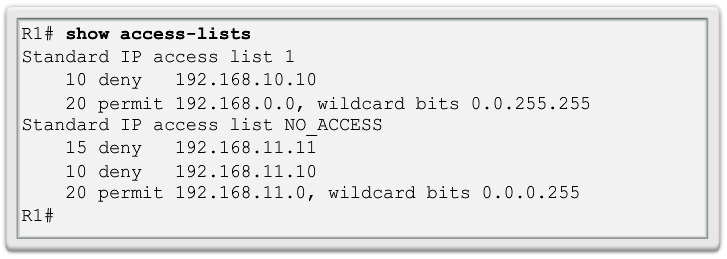 [Speaker Notes: 9.2.2.4 Verifying ACLs]
Modify IPv4 ACLsACL Statistics
[Speaker Notes: 9.2.2.5 ACL Statistics]
Modify IPv4 ACLsACL Statistics
ip access-list  TRAFFIC_USE
10 permit tcp any any eq 80
20 permit tcp any any eq 20
30 permit tcp any any eq 21
40 permit tcp any any eq 23
50 permit udp any any eq 67
60 permit udp any any eq 68
70 permit ip any any
[Speaker Notes: 9.2.2.5 ACL Statistics]
Securing VTY ports with a Standard IPv4 ACLConfiguring a Standard ACL to Secure a VTY Port
Filtering Telnet or SSH traffic is typically considered an extended IP ACL function because it filters a higher level protocol. However, because the access-class command is used to filter incoming or outgoing Telnet/SSH sessions by source address, a standard ACL can be used.
Router(config-line)# access-class access-list-number { in [ vrf-also ] | out }
[Speaker Notes: 9.2.3.1 Configuring a Standard ACL to Secure a VTY Port]
Structure of an Extended IPv4 ACLExtended ACLs
[Speaker Notes: 9.3.1.1 Extended ACLs]
Structure of an Extended IPv4 ACLExtended ACLs (Cont.)
[Speaker Notes: 9.3.1.2 Extended ACLs (Cont.)]
Configure Extended IPv4 ACLsApplying Extended ACLs to Interfaces
[Speaker Notes: 9.3.2.2 Applying Extended ACLs to Interfaces]
Configure Extended IPv4 ACLsCreating Named Extended ACLs
[Speaker Notes: 9.3.2.4 Creating Named Extended ACLs]
IPv6 ACL CreationType of IPv6 ACLs
[Speaker Notes: 9.5.1.1 Type of IPv6 ACLs]
IPv6 ACL CreationComparing IPv4 and IPv6 ACLs
Although IPv4 and IPv6 ACLs are very similar, there are three significant differences between them.
Applying an IPv6 ACL
IPv6 uses the ipv6 traffic-filter command to perform the same function for IPv6 interfaces.
No Wildcard Masks
The prefix-length is used to indicate how much of an IPv6 source or destination address should be matched.
Additional Default Statements
permit icmp any any nd-na
permit icmp any any nd-ns
[Speaker Notes: 9.5.1.2 Comparing IPv4 and IPv6 ACLs]
Configuring IPv6 ACLsApplying an IPv6 ACL to an Interface
[Speaker Notes: 9.5.2.3 Applying an IPv6 ACL to an Interface]
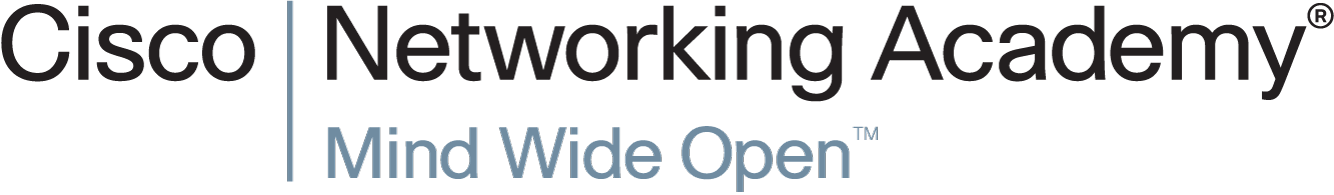